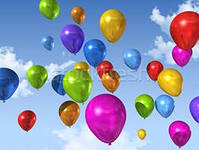 Государственное  учреждение образования 
«Средняя школа №3 г. Слонима»
Урок-исследование 
по курсу «Человек и мир»
2 класс
«Воздух»
ДЕРЕЧИНСКАЯ  
Юлия  Александровна, 
учитель начальных классов
Игра «Вопрос-ответ»
Вода
Осадки
Зима
Дождь
Утро
Хвойные
З
Д
Х
В
О
У
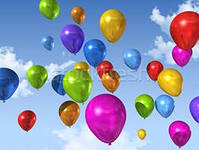 Что такое воздух?
Кто такой исследователь?
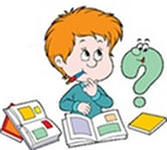 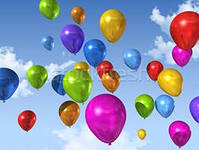 Вывод: воздух прозрачный и бесцветный.
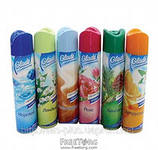 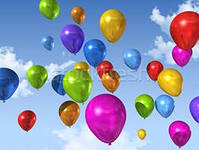 Опыт 1
Имеет ли воздух запах?
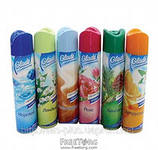 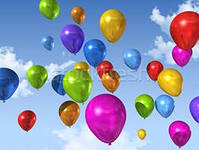 Опыт 1
Вывод: воздух своего запаха не имеет.
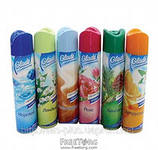 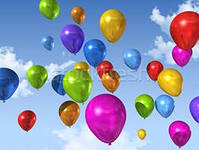 Опыт 2
Вывод: воздух можно сжать. Но сделать это трудно.
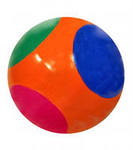 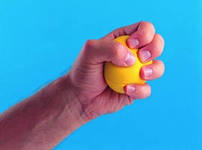 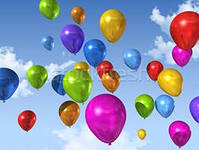 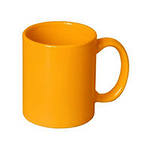 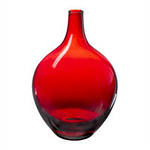 Опыт 3
Какую форму имеет воздух?
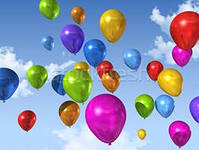 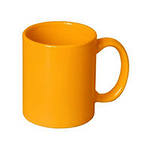 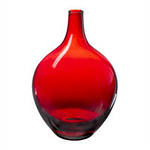 Опыт 3
Вывод: воздух не имеет формы.
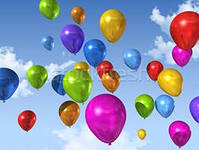 Опыт 4
Вывод: воздух имеет массу (вес).
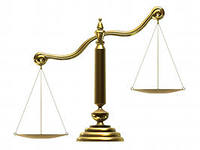 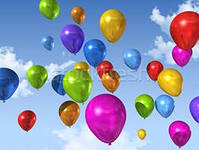 Опыт 5
Вывод: воздух заполняет всё пространство.
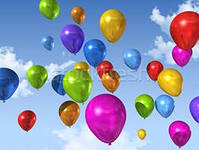 Что такое воздух?
Воздух не имеет своего запаха
Воздух можно сжать
Воздух не имеет формы и занимает всё свободное пространство
Воздух имеет вес
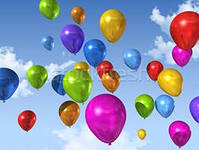 Моё настроение!